Kreise ziehen
SchülerInnen der vierten MMS Großpetersdorf
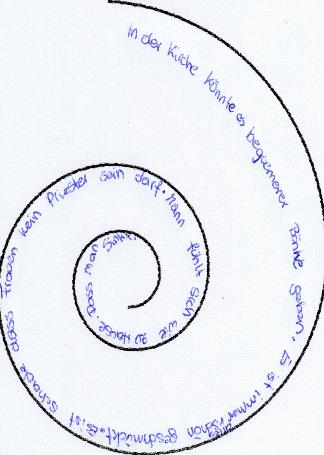 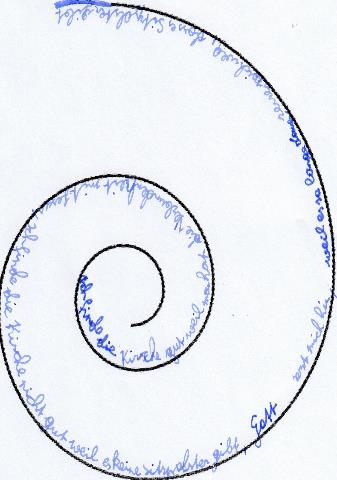 Es ist schade, dass Frauen keine Priesterinnen werden dürfen.
Uhrzeit, also Beginn der Heiligen Messe, ist zu früh. 
Wunsch: Bequemere Sitzbänke
Die Heilige Messe dauert viel zu lange.
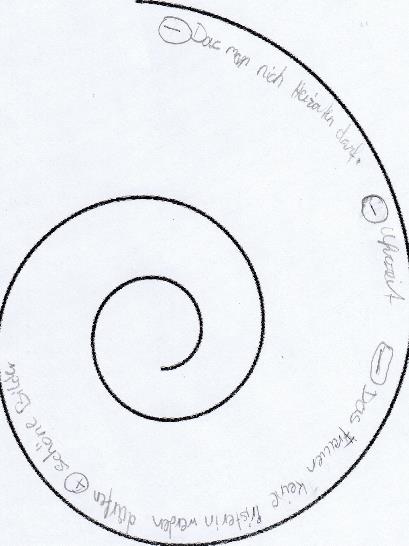 Mich stört, dass die Kirche so früh beginnt. 
Die Gottesdienste dauern zu lange. 
Es ist immer so kalt in der Kirche.
Das frühe Aufstehen
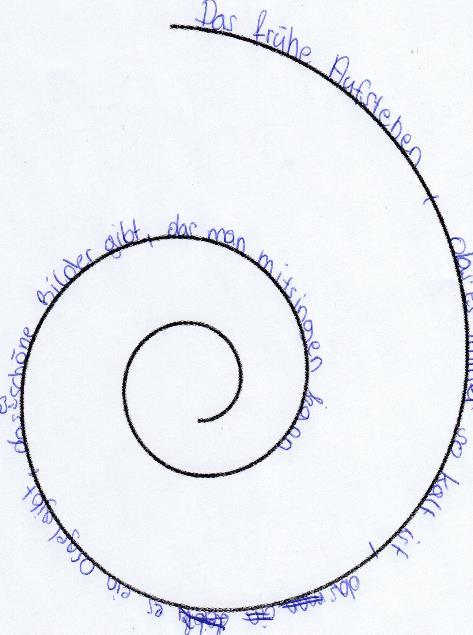 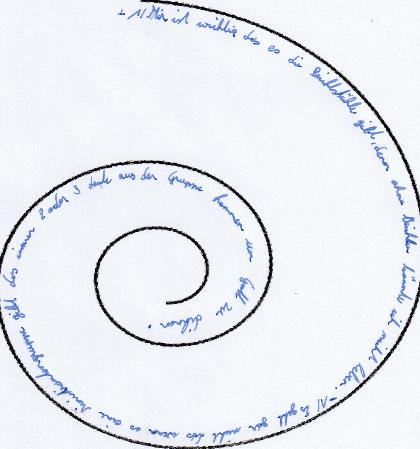